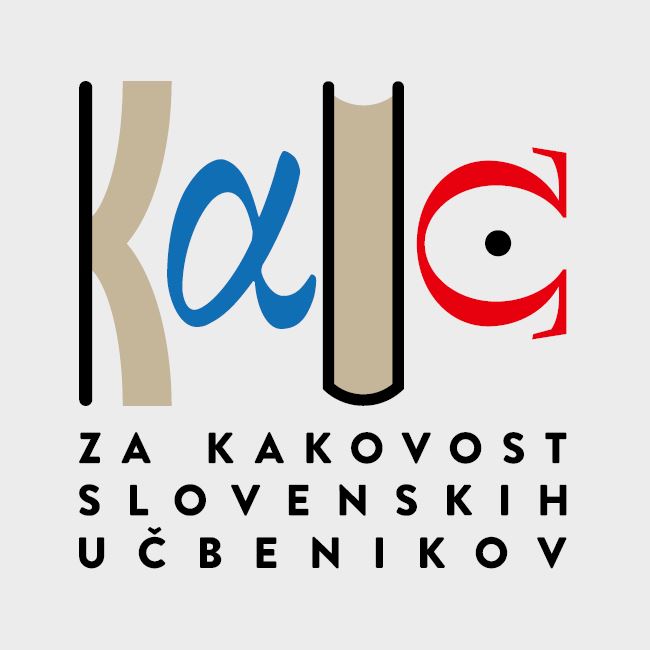 Analize učnih gradiv s pomočjo tehnologije očesnih sledilcev
Špela Hrast
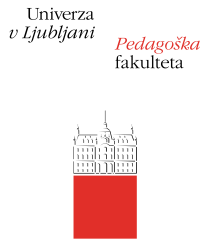 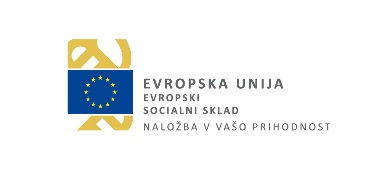 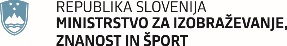 OČESNI SLEDILEC
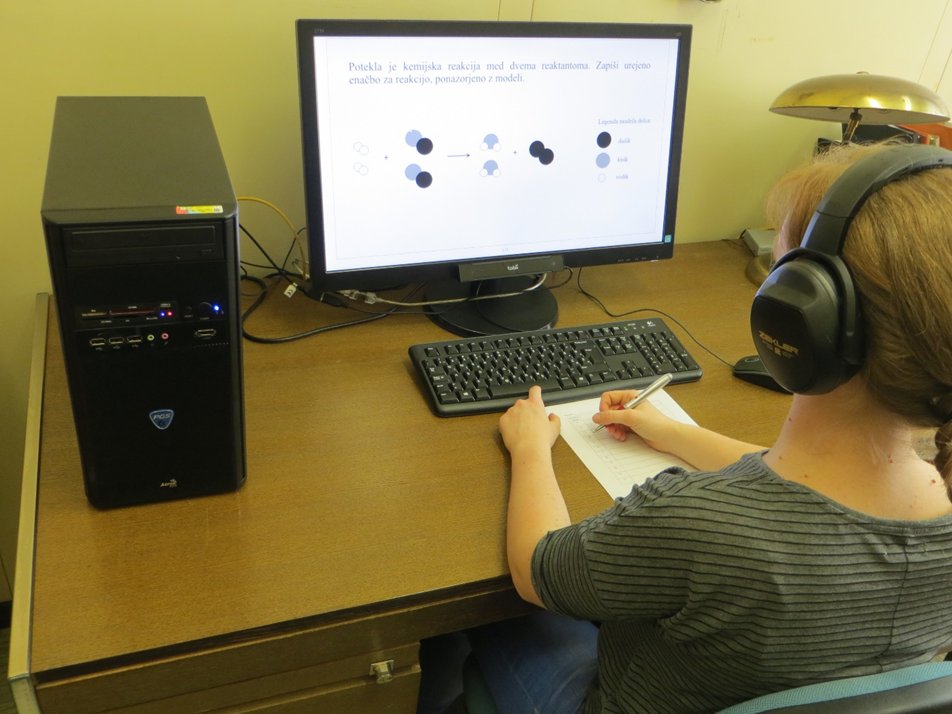 Naložbo sofinancira Evropski socialni sklad/Evropski sklad za regionalni razvoj/Kohezijski sklad ter Ministrstvo za izobraževanje, znanost in šport.
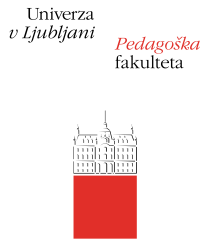 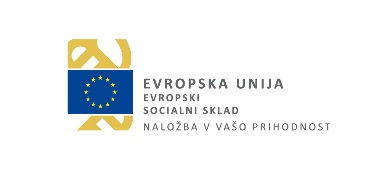 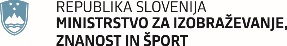 Naložbo sofinancira Evropski socialni sklad/Evropski sklad za regionalni razvoj/Kohezijski sklad ter Ministrstvo za izobraževanje, znanost in šport.
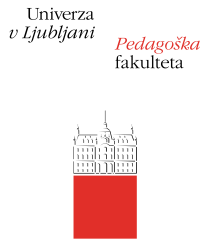 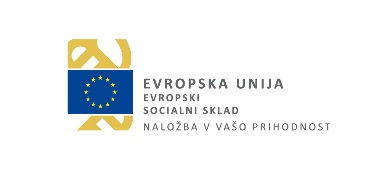 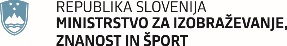 PRIMERI POGOSTO UPORABLJENIH MERITEV (Rodrigues in Rosa, 2017)
Naložbo sofinancira Evropski socialni sklad/Evropski sklad za regionalni razvoj/Kohezijski sklad ter Ministrstvo za izobraževanje, znanost in šport.
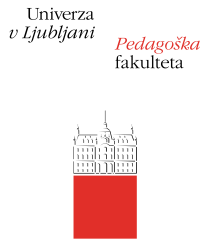 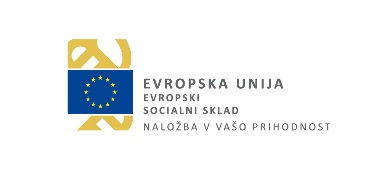 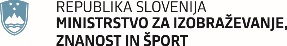 OBMOČJA ZANIMANJA
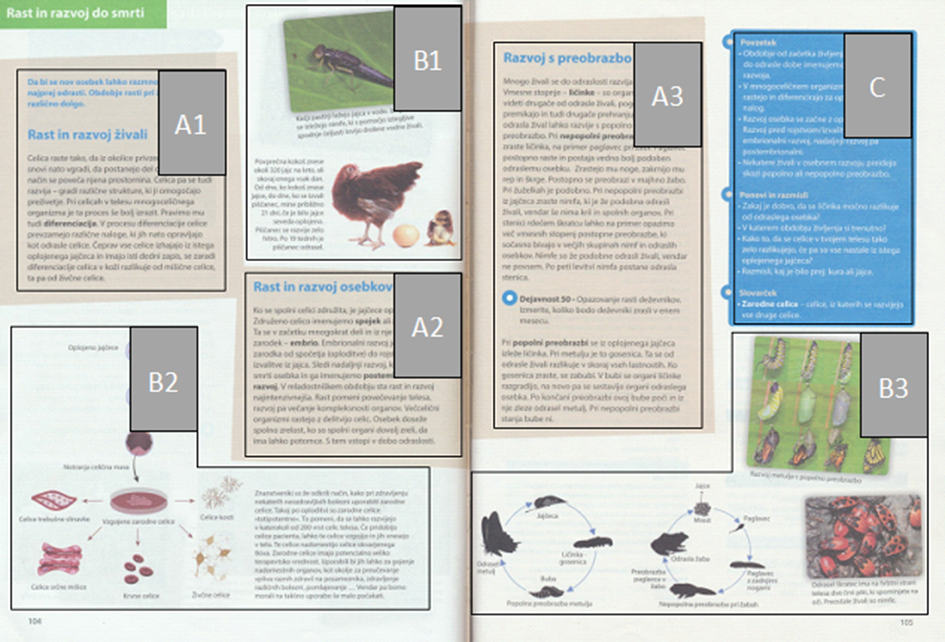 Naložbo sofinancira Evropski socialni sklad/Evropski sklad za regionalni razvoj/Kohezijski sklad ter Ministrstvo za izobraževanje, znanost in šport.
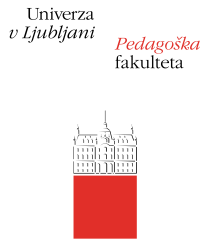 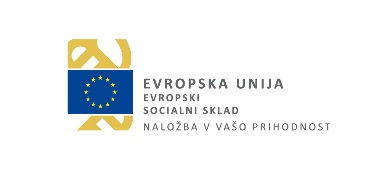 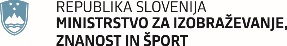 PREDSTAVITVE PRIDOBLJENIH PODATKOV
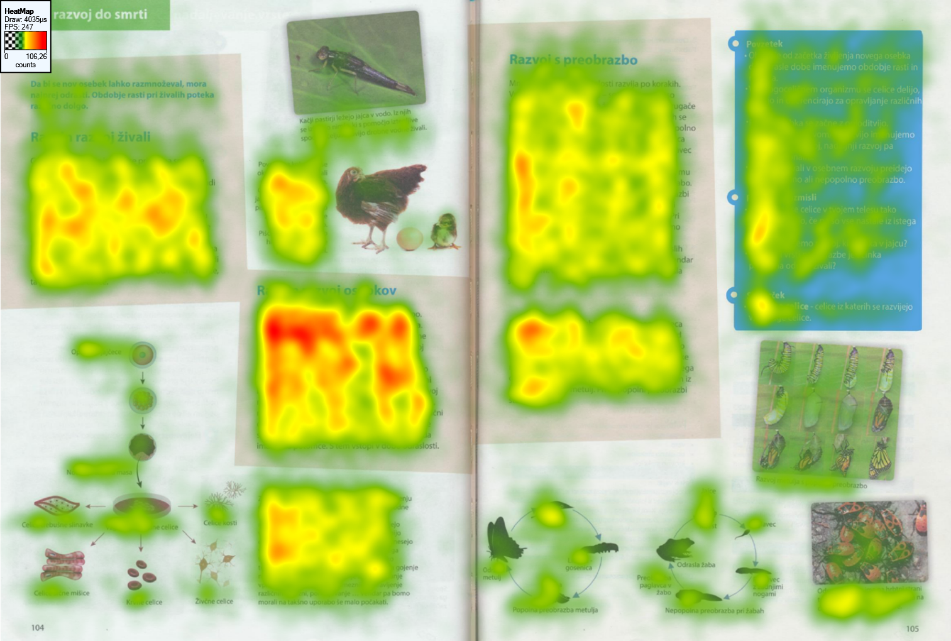 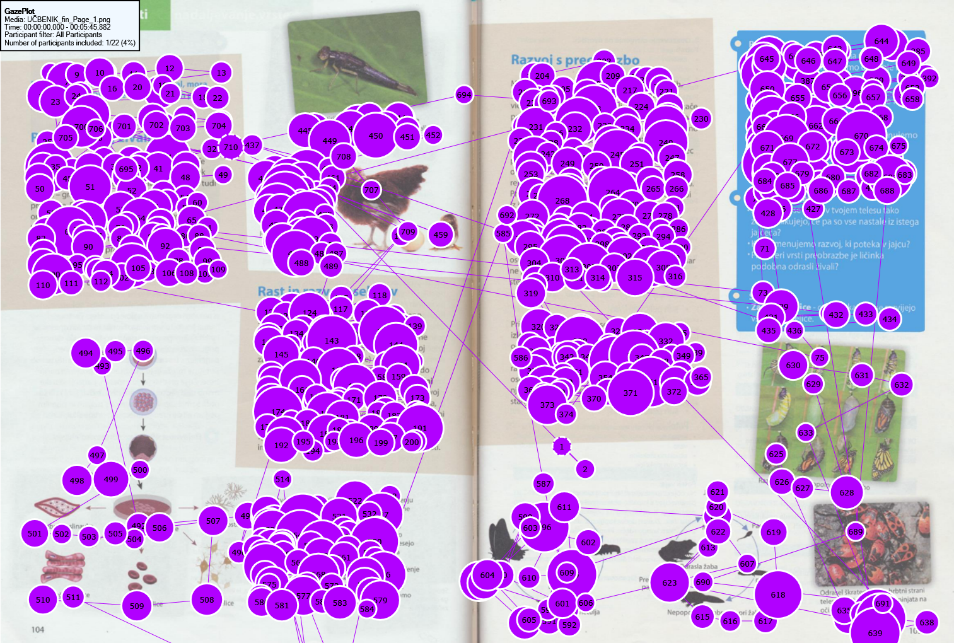 HEAT MAP
GAZE PLOT
Naložbo sofinancira Evropski socialni sklad/Evropski sklad za regionalni razvoj/Kohezijski sklad ter Ministrstvo za izobraževanje, znanost in šport.
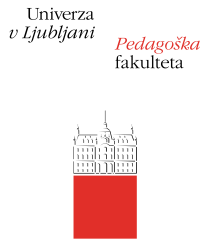 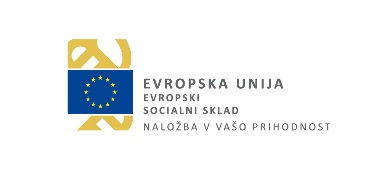 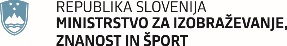 PRIMER: Integracija slik in besedila
UČENCI:
Ne obravnavajo diagrama s spremnim besedilom, obravnavajo samo diagram:  4/20
Berejo diagram in spremno besedilo ločeno: 10/20 
Berejo diagram in spremno besedilo skupaj: 6/20
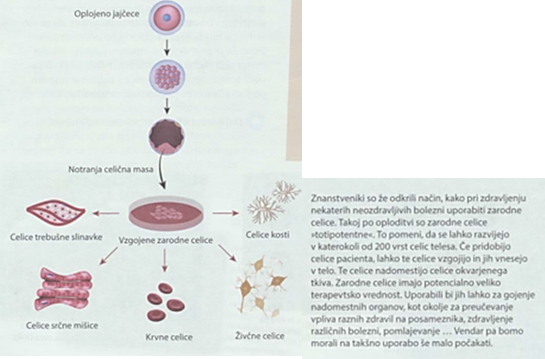 Naložbo sofinancira Evropski socialni sklad/Evropski sklad za regionalni razvoj/Kohezijski sklad ter Ministrstvo za izobraževanje, znanost in šport.
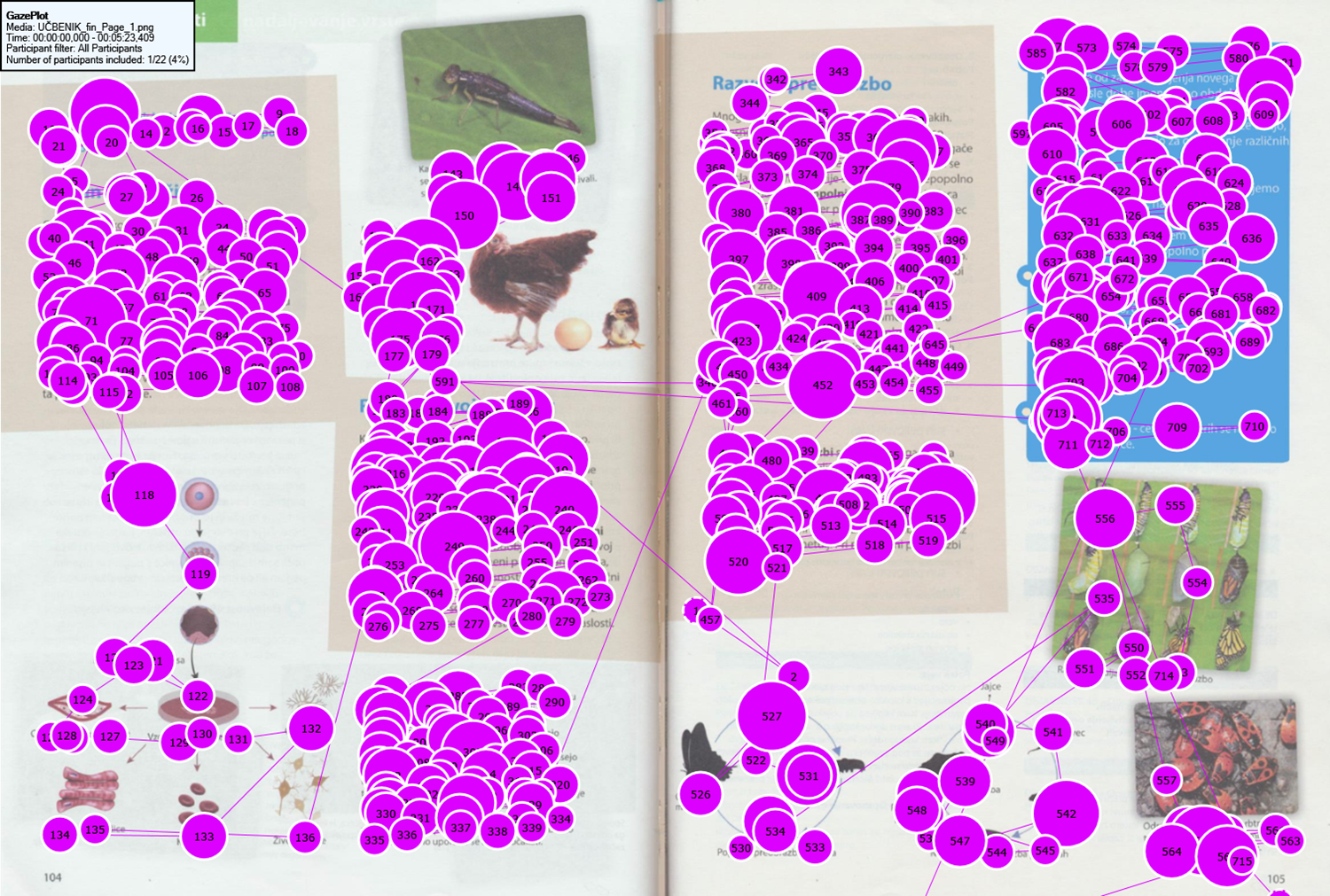 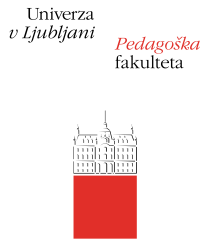 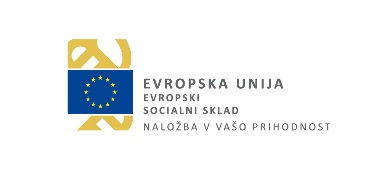 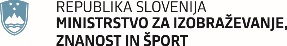 PRIMER: Integracija slik in besedila
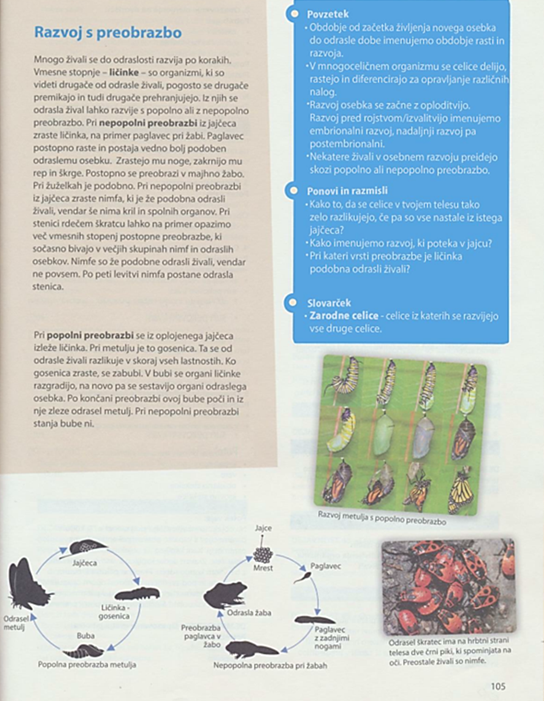 UČENCI:
Ne obravnavajo slikovnega gradiva: 3/20
Med besedilom in slikovnim gradivom ni povezave: 7/20
Slikovno gradivo obravnavajo po besedilu: 7/20
Slikovno gradivo integrirajo: 3/17
Naložbo sofinancira Evropski socialni sklad/Evropski sklad za regionalni razvoj/Kohezijski sklad ter Ministrstvo za izobraževanje, znanost in šport.
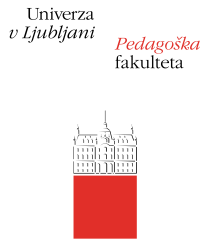 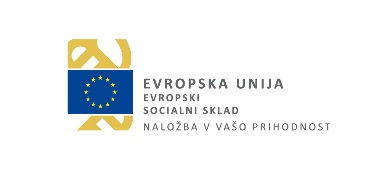 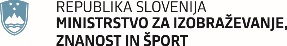 PREDSTAVITVE PRIDOBLJENIH PODATKOV
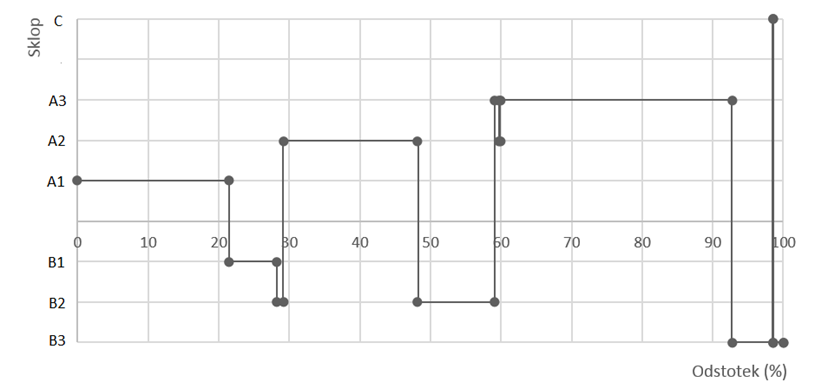 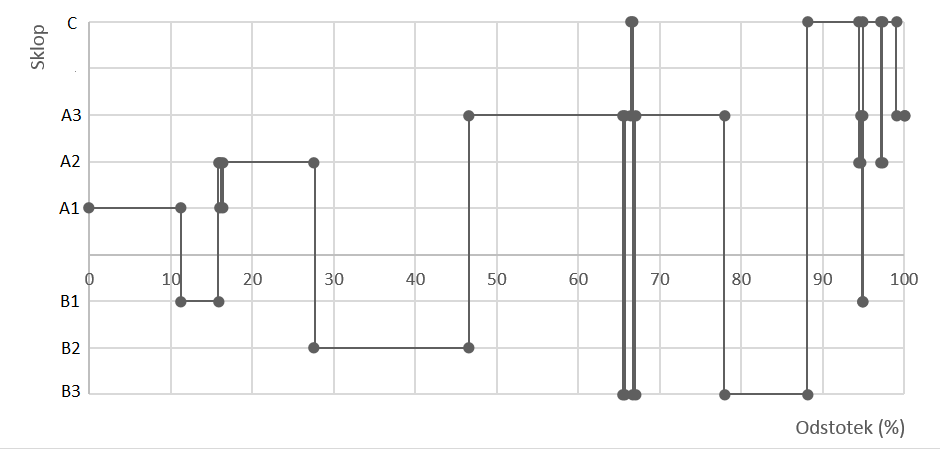 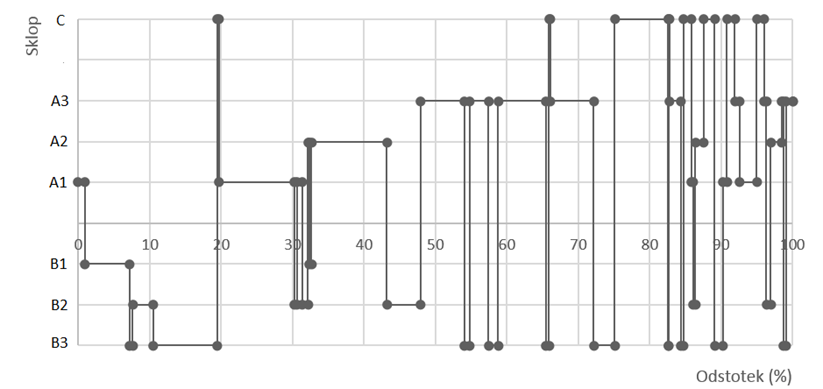 Naložbo sofinancira Evropski socialni sklad/Evropski sklad za regionalni razvoj/Kohezijski sklad ter Ministrstvo za izobraževanje, znanost in šport.
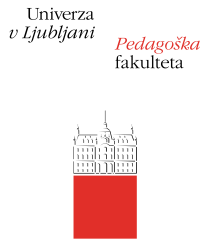 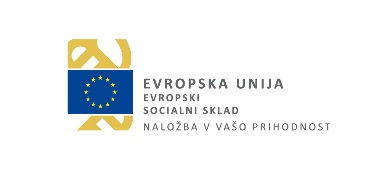 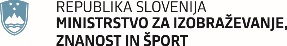 OMEJITVE
Zbiranje podatkov: navadno zbrani na majhnem vzorcu udeležencev, omejitve pri kalibraciji

Analiza podatkov in njihova interpretacija: zakaj je specifični testiranec gledal točno določeno reprezentacijo ob točno določenem času za točno določeno časovno enoto (pomen triangulacije: sočasno ali retrospektivno glasno razmišljanje), vpliv različnih spremenljivk
Naložbo sofinancira Evropski socialni sklad/Evropski sklad za regionalni razvoj/Kohezijski sklad ter Ministrstvo za izobraževanje, znanost in šport.
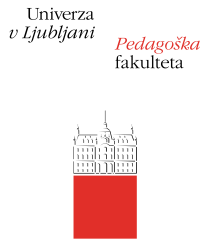 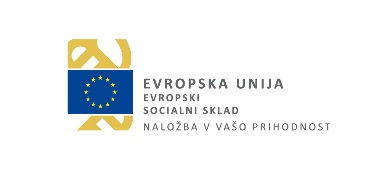 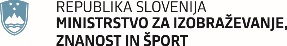 HVALA ZA POZORNOST.
Naložbo sofinancira Evropski socialni sklad/Evropski sklad za regionalni razvoj/Kohezijski sklad ter Ministrstvo za izobraževanje, znanost in šport.